Sport NZ Finance Report
31 January 2019
Current year performance
Revenue and Investments
Operational Expenditure
Operating Expenditure
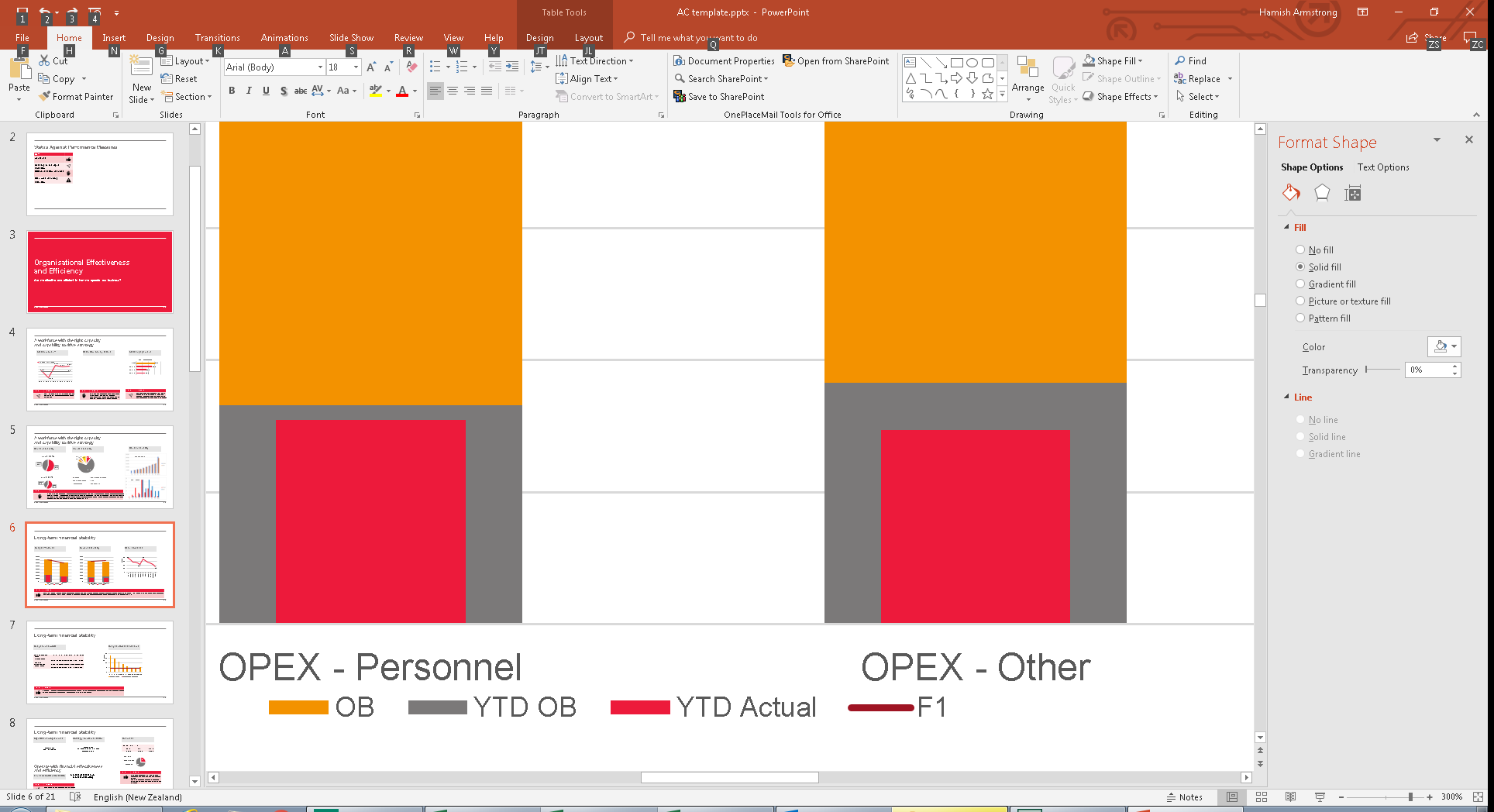 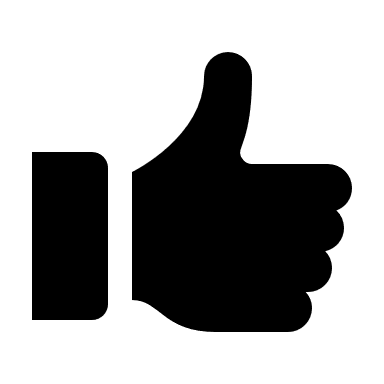 © Sport New Zealand
Pg.2
Balance sheet
Cash Forecasting
Capital Expenditure
HP Infrastructure
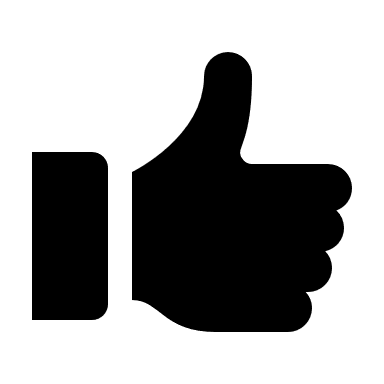 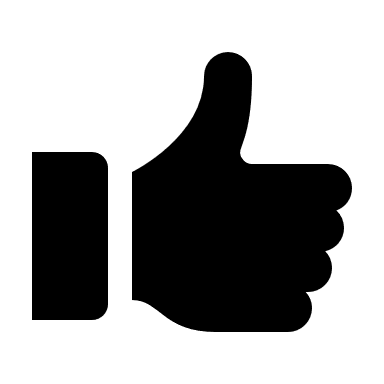 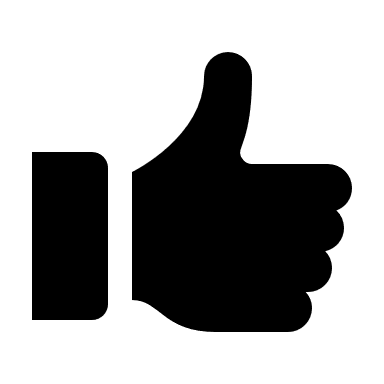 © Sport New Zealand
Pg.3
Long-term financial stability
Out year deficit
Out year forecast equity
Forecast funding gap
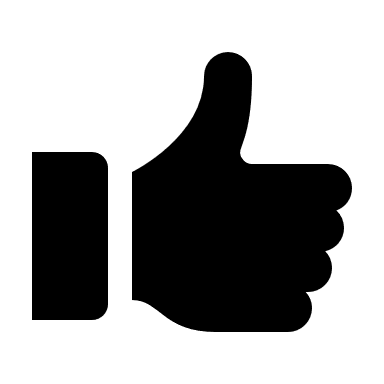 © Sport New Zealand
Pg.4